Виконання індивідуального проекту
За навчальною програмою 2017 року
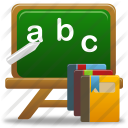 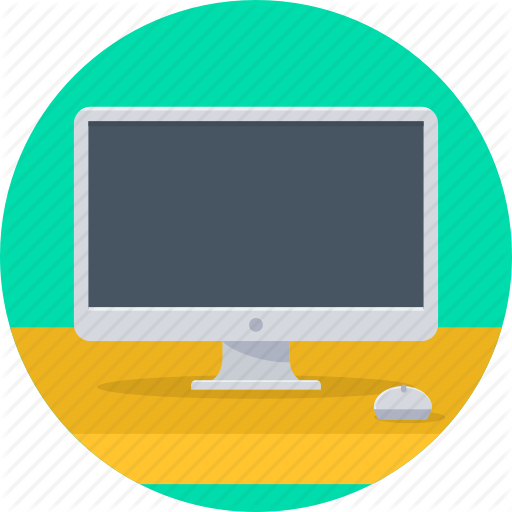 Урок 31
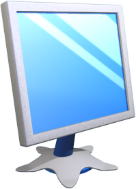 Етапи реалізації проектів
Розділ 4 § 4.6
Згадаємо етапи реалізації проектів:
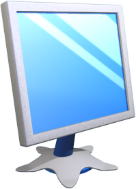 Етапи реалізації проектів
Розділ 4 § 4.6
Над виконанням завдань проекту можна працювати поодинці, але часто навчальні проекти учні виконують групами.
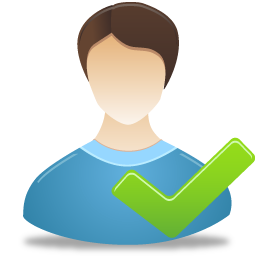 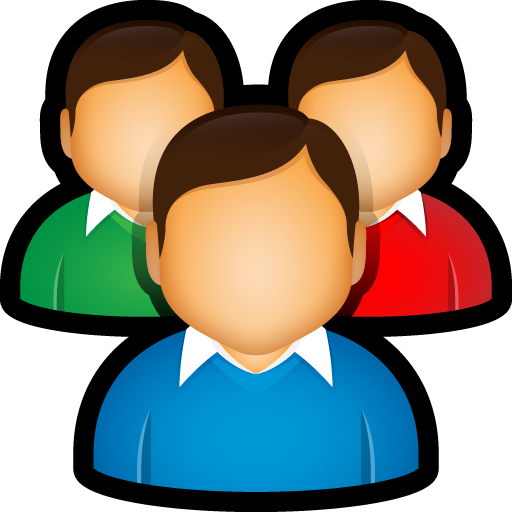 або
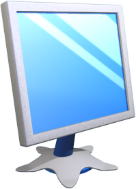 Виконання навчальних проектів
Розділ 4 § 4.6
Виконання індивідуальних навчальних проектів
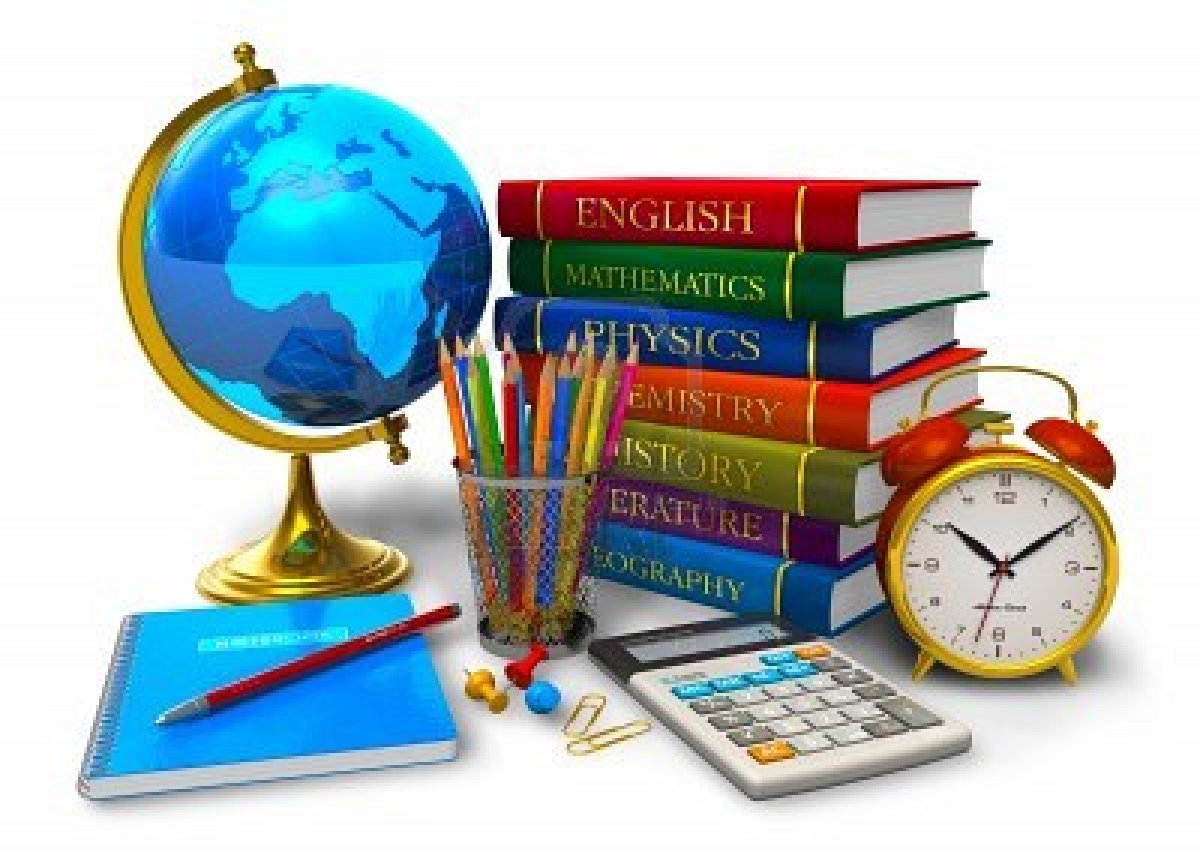 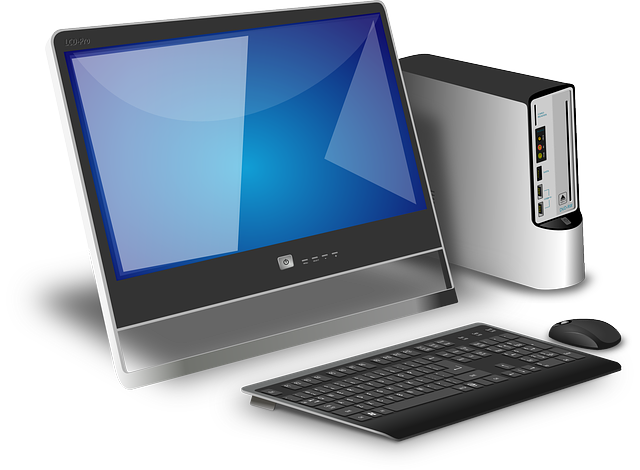 Дякую за увагу!
За навчальною програмою 2017 року
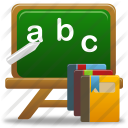 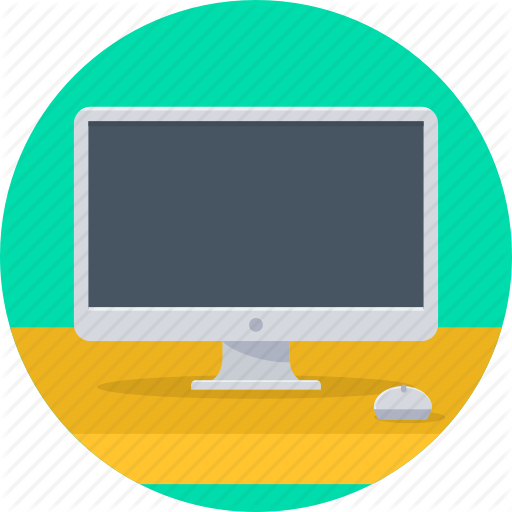 Урок 31